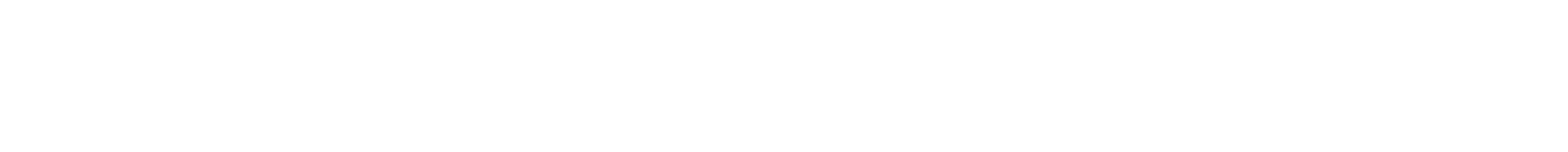 新型コロナウィルスの感染拡に伴い、
当面の間営業時間を変更させていただきます。
11:00 – 19:00
4月８日(水)～当面の間
お客様、スタッフの安全配慮の為、
ご不便、ご迷惑をお掛けしますが、ご協力の程、宜しくお願い致します。
○○○○○○○○